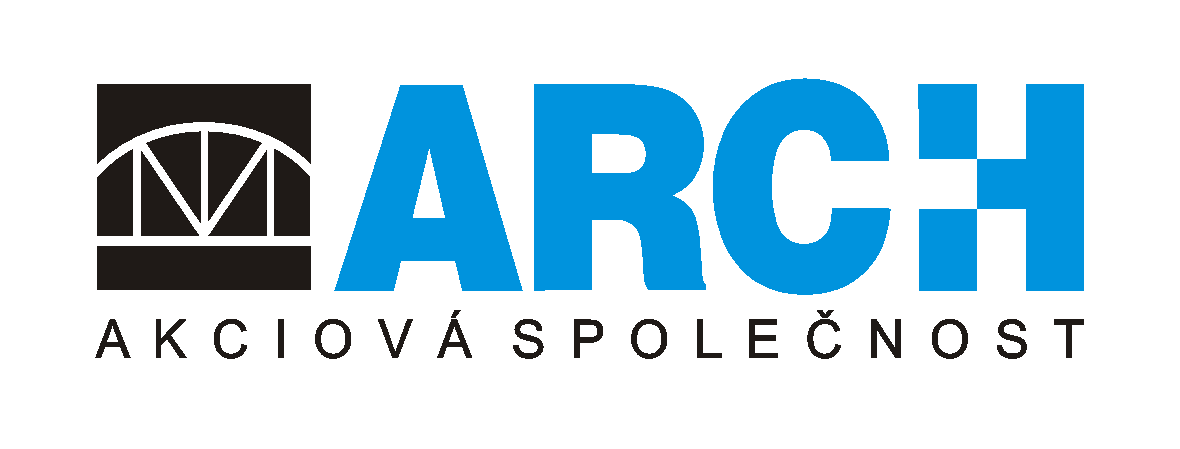 X5 FastMigMimořádná produktivita obloukového svařování
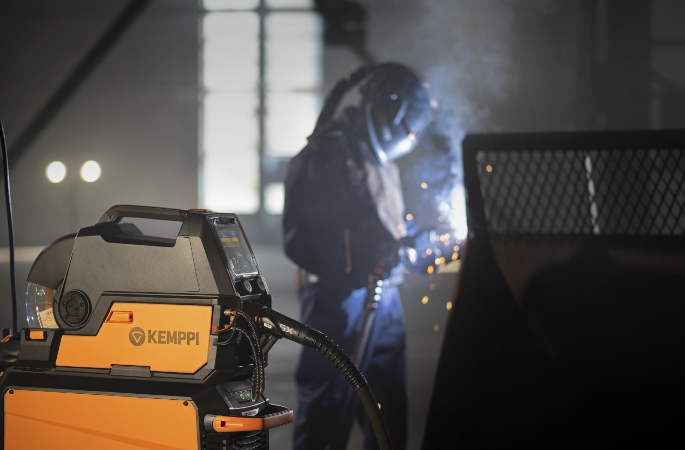 2
Date
Presentation name / Author
X5 FastMig – Nová generace svařování
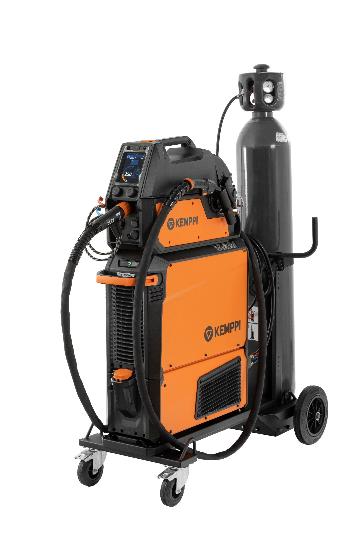 Průmyslový víceprocesní svařovací systém vyvinutý ve spolupráci s profesionálními svářeči.
3
Date
Presentation name / Author
Mimořádná produktivita obloukového svařování
X5 FastMig je univerzální svařovací zařízení pro obloukové svařování postavené na energeticky účinné invertorové technologii. Vyrobeno tak, aby vydrželo, vyvinuto ve Finsku.
Rychlejší svařování, lepší kvalita
Spolehlivé zapalování Touch Sense
Snadný provoz
Přehledný grafický ovládací panel, snadný na ovládání
Podavač drátu s horním plněním zajišťuje ergonomii a bezpečnost
Variabilní nastavení zařízení
Modulární nastavení a široká nabídka příslušenství
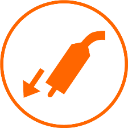 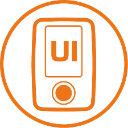 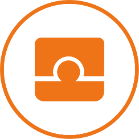 4
Date
Presentation name / Author
Klíčové vlastnosti
RYCHLEJŠÍ SVAŘOVÁNÍ, LEPŠÍ KVALITA
Překonejte výzvy svařování oceli a ušetřete čas a peníze při následném zpracování. Stabilní kontrola oblouku a přesné zapalování vytvářejí kvalitní svary s menším rozstřikem, rychleji než dříve.
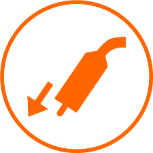 5
Date
Presentation name / Author
Optimalizovaná kontrola oblouku
Nejnovější technologie zapalování, Touch Sense Ignition (TSI), minimalizuje rozstřik a snižuje potřebu následných víceprací.
Touch Sense Ignition umožňuje řízený start svařování bez zkratu. Zapalování je dále optimalizováno přídavnými parametry specifickými pro svařovací program.
Řízení oblouku lze dále optimalizovat volitelnými svařovacími programy a speciálními postupy Wise.
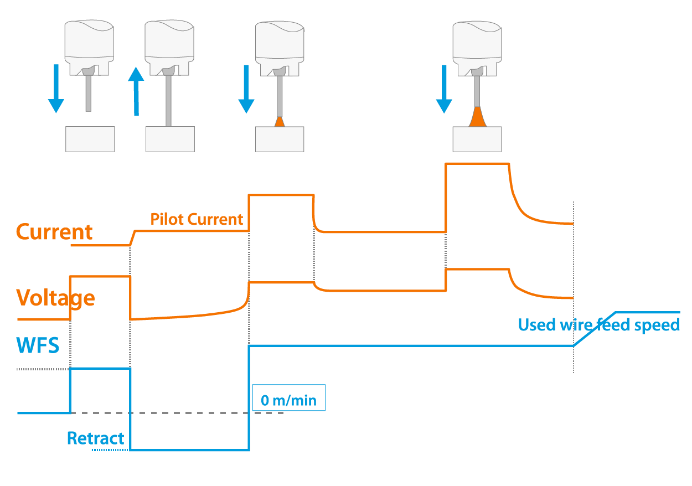 6
Date
Presentation name / Author
[Speaker Notes: Adjustments are implemented quickly in real time, as the arc control recognizes the actual wire feed speed more accurately]
Méně rozstřiku při svařování díky WiseSteel
WiseSteel řeší výzvy snížení rozstřiku pomocí globulárního oblouku, tj. střídáním zkratového a sprchového přenosu kovu.  
Rapidně snižuje rozstřik při svařování oceli
Zkratový přenos kovu zlepšuje stabilitu oblouku a poskytuje lepší možnosti svařování oceli v poloze
Mikropulzování  v oblasti sprchového přenosu kovu výrazně zvyšuje postupovou rychlost a produkuje ,,šupinovou“ kresbu svaru
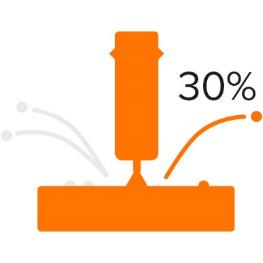 7
Date
Presentation name / Author
Rychlejší svařování s WiseFusion
WiseFusion vytváří velmi úzký a energeticky koncentrovaný oblouk, který umožňuje výrazné zvýšení rychlost svařování až o 30% bez rizika neprovaření.  
Usnadňuje řízení svarové lázně při svařování v polohách
Adaptivní regulace délky oblouku eliminuje potřebu neustálého nastavování parametrů
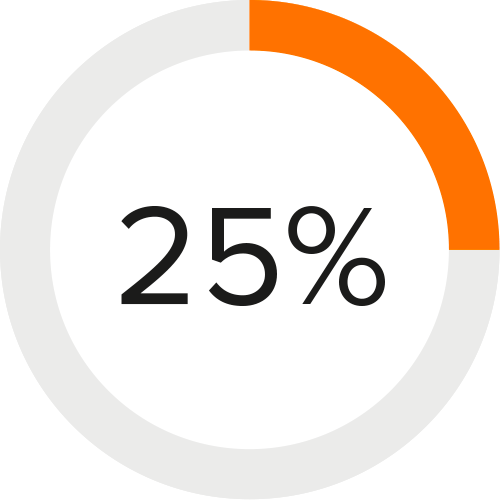 8
Date
Presentation name / Author
Inteligentní svařování v úzkých prostorách
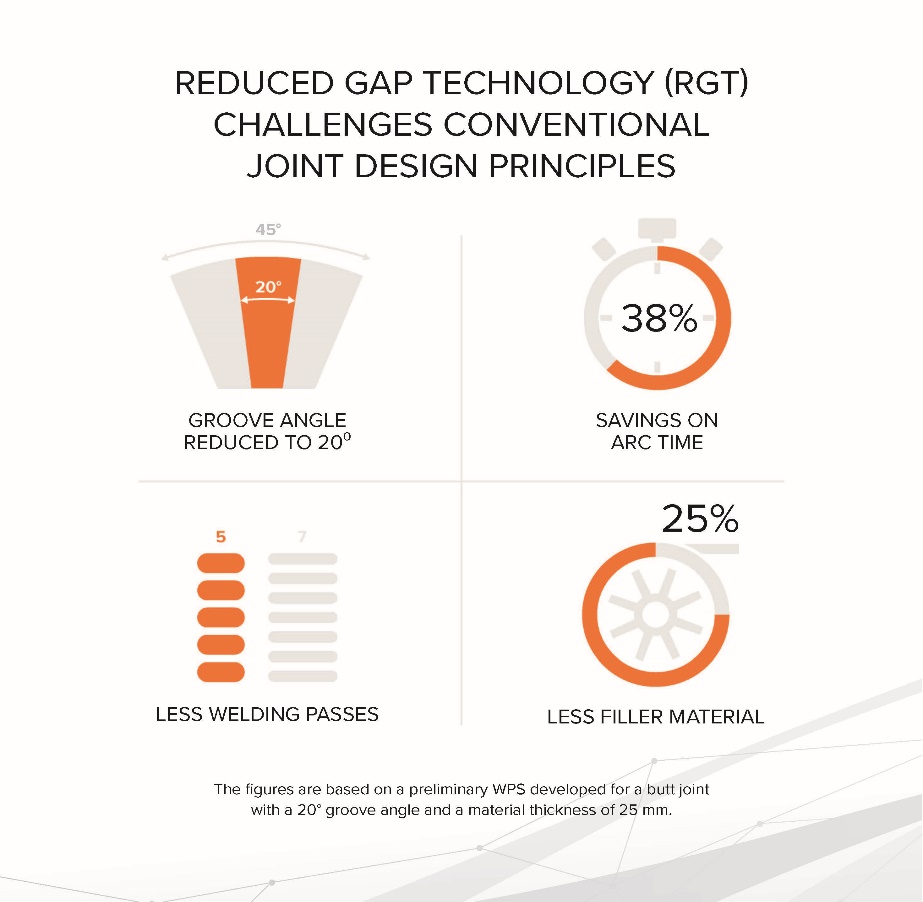 Řešení Kemppi, Reduced Gap Technology (RGT), umožňuje spolehlivé a efektivní svařování v úzkých mezerách. 
Bez potřeby speciálního vybavení nebo příslušenství pro tloušťky materiálu až 30 mm.
Významně zvýší efektivitu a produktivitu svařování těžkých kovových konstrukcí. 
Snadnější ovládání  díky WisePenetration+. Svářeč má k dispozici pouze jedno jemné doladění.

*Reduced Gap Technology je dostupné s funkcí WisePenetration+
9
Date
Presentation name / Author
Klíčové vlastnosti
BEZPEČNÝ PROVOZ
Grafický 5,7 ”TFT displej zvítězí u zkušených profesionálů i u nových talentů. Automatické optimální nastavení parametrů svařování na základě volby rychlosti posuvu drátu je rychlé a snadné.
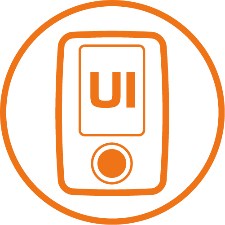 10
Date
Presentation name / Author
Snadné k naučení
Možnosti panelu zohledňují různé potřeby a preference svářečů. Provozní základy si rychle osvojíte do 10 minut.
 
Grafický 5,7“ TFT panel odolný proti nárazu.
Snadno ovladatelné robustní ovládací knoflíky.
Parametry svařování se nastavují automaticky pouze úpravou rychlosti posuvu drátu. 
Paměťové kanály pro přizpůsobení a uložení osobních nastavení.
Vylepšený výpočet tepelného příkonu s údaji o svaru.
11
Date
Presentation name / Author
[Speaker Notes: *In addition to automatic parameter adjustment, a manual panel with traditional two-knob operation is available with limited welding processes and functions.]
Výborná ergonomie svařování
Svařovací hořáky  Flexlite GX disponují flexibilním svazkem a ,,kuličkovým“ kloubem, což snižuje zažížení na zápěstí svářeče
Inovativní úchop zvyšuje pohodlí při svařování. Efektivní chlazení prodlužuje životnost spotřebního materiálu- ROI!
Dálkové ovládání na hořáku GXR10 umožňuje nastavení parametrů přímo z hořáku.
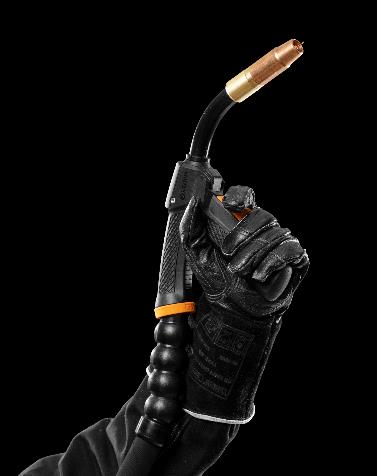 12
Date
Presentation name / Author
Snadná výměna cívek drátu
Ergonomicky navržený podavač drátu s horním usazováním cívek šetří místo a zvyšuje bezpečnost práce při výměně cívek drátu.
Lze jej také zavěsit a nastavit do několika různých úhlů pro snadný přístup, a to i v duálním nastavení.
Vnitřní struktury rukojeti jsou navrženy, aby udržely dočasné zavěšení při jeřábových přesunech.
Kinetická cívková brzda stabilizuje pohyb drátu..
Dostupné verze: 300 Manual a 300 Auto.
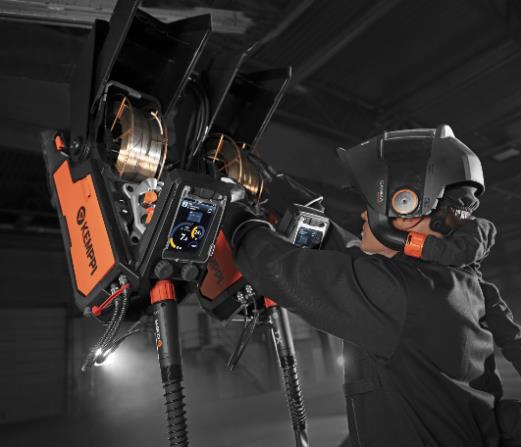 13
Date
Presentation name / Author
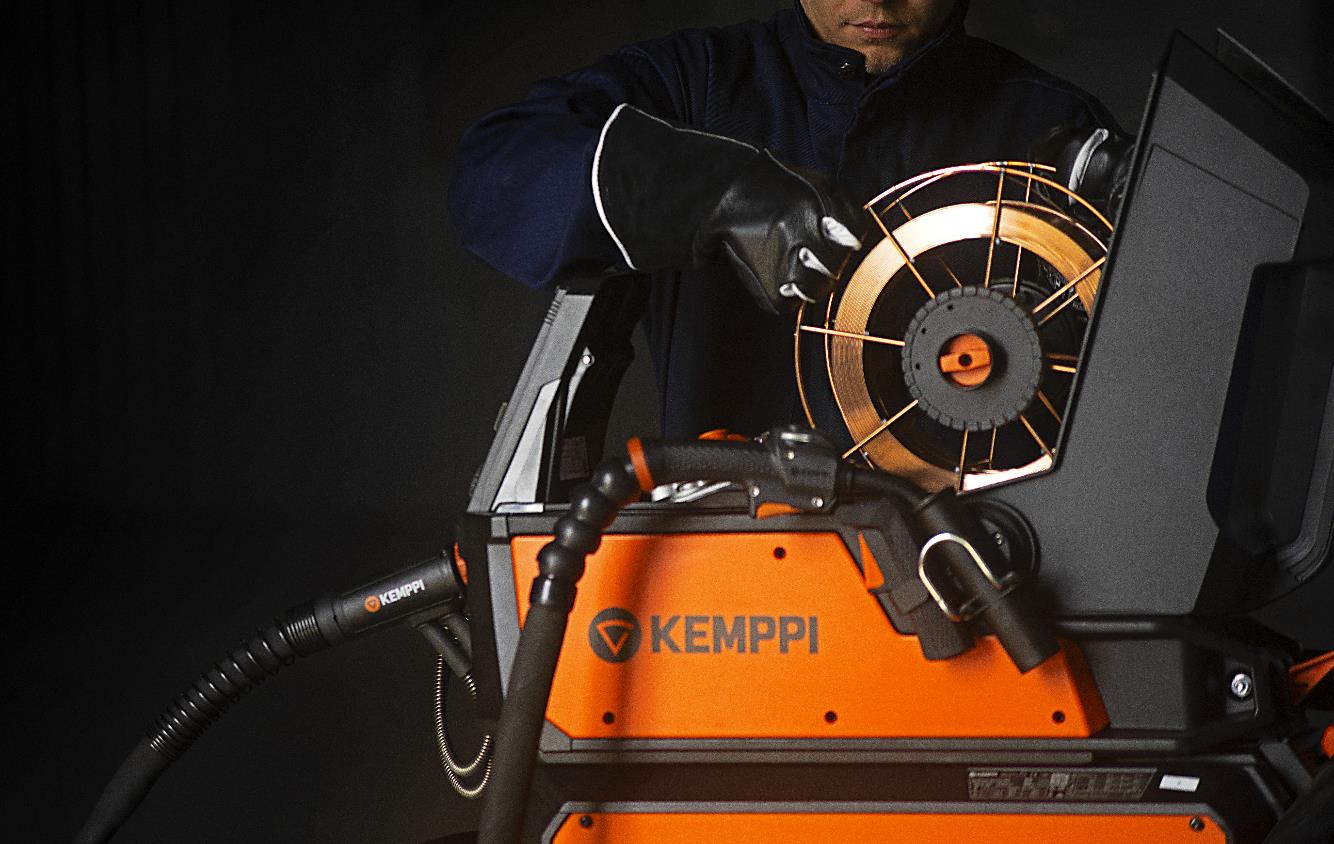 14
Date
Presentation name / Author
Klíčové vlastnosti
VARIABILNÍ NASTAVENÍ ZAŘÍZENÍ
X5 FastMig se bezproblémově přizpůsobuje různým svařovacím aplikacím a pracovním prostředím. Široká nabídka příslušenství zlepšuje kvalitu a ergonomii svařování a zefektivňuje výrobní procesy.
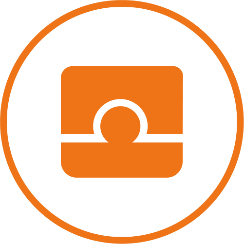 15
Date
Presentation name / Author
Modulární flexibilita - Perfektní pro každou produkci
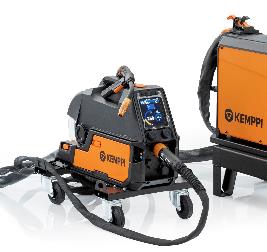 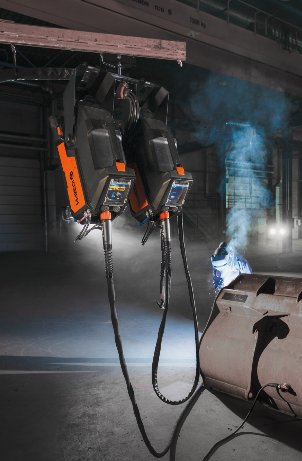 Modulární systém s vynikajícím příslušenstvím poskytuje optimální řešení pro každý typ svařovací výroby a zvyšuje tak dobu hoření oblouku.
Široká nabídka příslušenství X5 FastMig zahrnuje různé druhy přepravních jednotek, dálková ovládání a propojovací kabely různých délek.
Čtyřkolový vozík je vybaven mechanismem, který umožňuje bezpečné nakládání plynové láhve na úrovni podlahy bez dalšího zvedání.
.
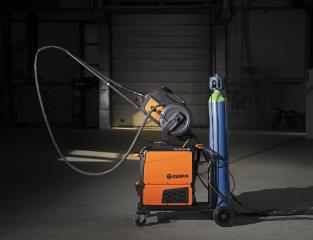 16
Date
Presentation name / Author
Vyberte si přesně to, co potřebujete
Zkuste si náš X5 FastMig Selector a sestavte nastavení zařízení, které nejlépe vyhovuje vašim potřebám
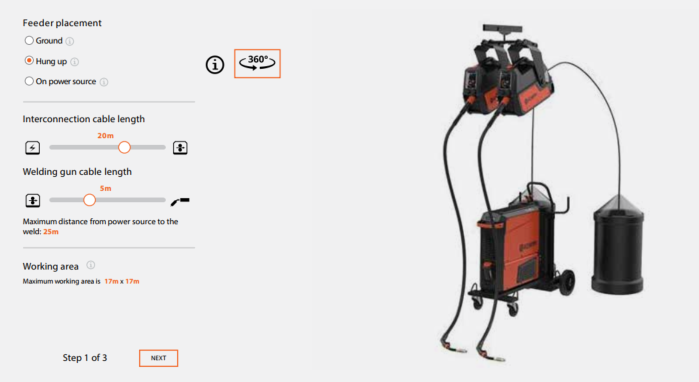 17
Date
Presentation name / Author
[Speaker Notes: Lisätään linkki kun se on saatavilla]
WeldEye – Porozumění tvoří hodnotu
X5 FastMig lze snadno připojit ke cloudové službě pro správu svařování WeldEye, která vám pomůže rychleji a snadněji zvládnout každodenní úkoly v oblasti kvality svařování a výroby
Automatické procesy pro kontrolu kvality
Analýza výroby
Projektový management svařování
100% možnost sledování každého vyrobeného svaru.
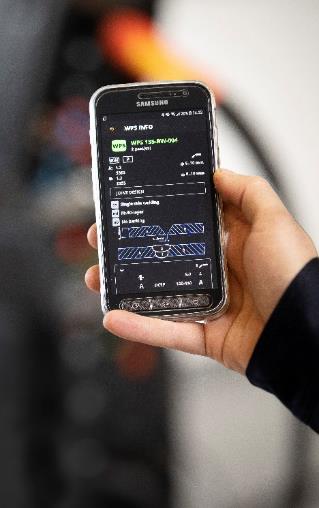 18
Date
Presentation name / Author
Všestranné zařízení
ENERGETICKÝ ÚSPORNÉ CHLAZENÍDynamické chlazení plynem a vodou zajišťuje optimální regulaci teploty a energetickou účinnost. V závislosti na úrovni a délce svařovacího výkonu regulují ventilátory proudění vzduchu a dobu chodu motoru chladiče mezi 15 sekundami a 4 minutami, což snižuje spotřebu elektrické energie a lokalizovanou hladinu hluku. 

POSTAVEN PRO VÝDRŽSvařovací systém je chráněn robustním plastovým pláštěm vstřikovaným do formy, a nárazovými můstky, které maximálně absorbují případné nárazy z okolí. Grafický displej podavače drátu je odolný proti nárazu a vydrží náročné podmínky.
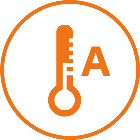 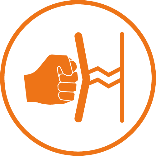 19
Date
Presentation name / Author
Mimořádná produktivita obloukového svařování
ZVÝŠENÍ ČASU  HOŘENÍ OBLOUKU S X5 FASTMIG
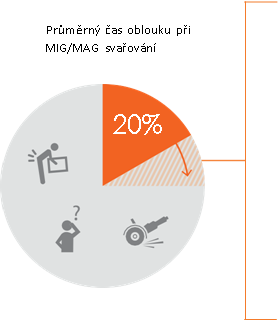 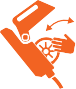 Vylepšením ergonomie
Zvýšením kvality svařování
Zlepšení uživatelské přívětivossti
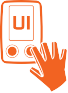 20
Date
Presentation name / Author
Systém v kostce
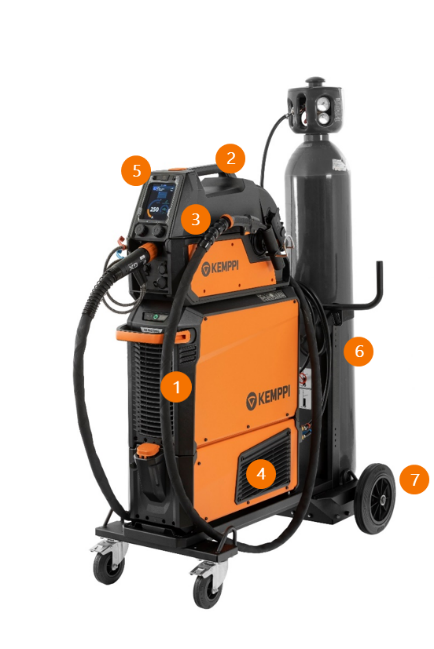 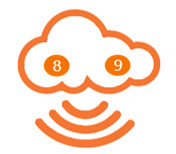 X5 Zdroj
X5 Podavač
Flexlite GX MIG hořák – vodou/plynem chlazený
X5 chlazení 
Ovládací panel
Propojovací kabel vodou/plynem chlazený
X5 transportní vozík vč. prostoru pro plynovou lahev
Svařovací softwary Wise
WeldEye* s DCM

* Pro užívání WPS je potřeba, aby měl zákazník aktivovanou licenci WeldEye WP/QP
21
Date
Presentation name / Author
X5 Zdroj
Multi procesní svařovací zdroj
MIG/MAG
MMA
Drážkování
TIG (dostupné u Auto podavače)
Optimalizované svařovací procesy pro různé druhy aplikací přídavných materiálů.
Dostupní varianty:
400A při 60% pracovním cyklu
500A při 60% pracovním cyklu
Jak  400A, tak také 500A zdroje jsou dostupné se speciálními procesy WiseSteel a pracovním balíčkem se 12 svařovacími programi (WP veze)
22
Date
Presentation name / Author
X5 možnosti podavače
X5 podavač300 Auto
X5 podavač300 Manual
300 mm špulka/ 4 kladkový podávací mechanismus / Euro koncovka hořáku
23
Date
Presentation name / Author
X5 Chlazení
Rychlá montáž chladící jednotky
Snadné plnění a kontrola chladící kapaliny, objem nádrže 4 l.
Snížená spotřeba elektrické energie a lokalizovaná hladina hluku.
Chladící výkon1.1 kW.
24
Date
Presentation name / Author
Kemppi Connect
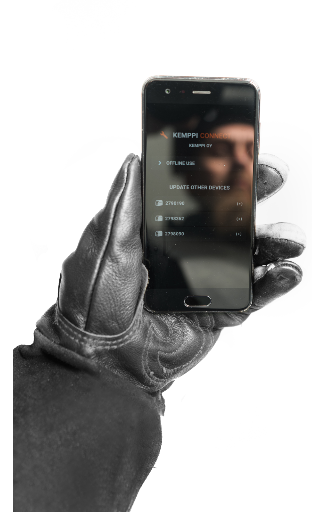 Wise procesy a svařovací programy od Kemppi můžete instalovat jednoduše pomocí mobilní aplikace Kemppi Connect. 
Firmware je aktualizován z aplikace, aby byl Váš systém vždy aktuální.
Kemppi Connect je zdarma ke stažení na Google Play. Přihlášení vyžaduje aktivní ID na My Kemppi.
25
Date
Presentation name / Author
Informace o objednání X5 FastMig jsou na stránkách: https://kemp.cc/x5/product-codes   nebo v našem produktovém katalogu 2021 ->.
26
26
Date
Date
Presentation name / Author
Presentation name / Author
And you know
27
Date
Presentation name / Author